We Need Wisdom and Understanding
Ephesians 1:15-23
GRACE EVANGELICAL SOCIETY
National Conference 2019
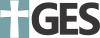 Get Over Yourself
It is about the church
If you think it is talking about you, in Ephesians, it probably ain’t
Hard to Do in Our Culture
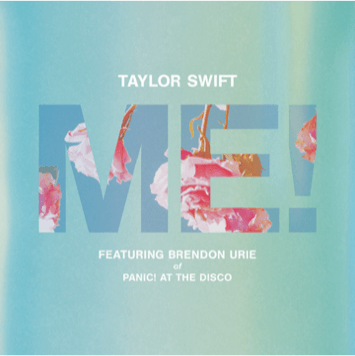 Let’s think corporately
God has a glorious future for the Church
God wants us to function as a body
We Need Wisdom and Understanding
Not just the folks at Ephesus
We need it too – our minds aren’t wired for what Paul is talking about
Why is this important?
Eph 1:4
Just as He chose us in Him before the foundation of the world, that we should be holy and without blame before Him in love..
Why is this important?
Eph 2:10
“For we are His workmanship, created in Christ Jesus for good works, which God prepared beforehand that we should walk in them.”
Why is this important?
Eph  4:24
“And that you put on the new man which was created according to God, in true righteousness and holiness.”
Paul Prays for Three Things(vv. 18-19)
But two things need to happen first

	1. an openness to the Spirit (v. 17), who gives understanding and wisdom
	2. Enlightened heart (v. 18)
The First Thing – the hope of His Calling (v. 18)
The church has a glorious future (4:4)
Believers are a part of the church
Second Thing – Riches of His Inheritance (v. 18)
A general inheritance – we already have it
There is a specific inheritance – Eph 5:5; Rom 8:17 
Every believers already has it (v. 11)
Many benefits of being in the church
General Benefits
Eternal life
Part of the Church
We serve Him in the Church (2:10)
Access to God (2:18)
Illustration – the Army
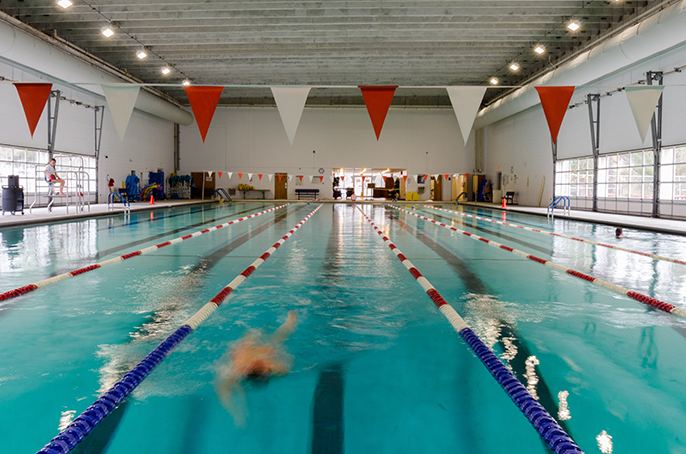 I never commanded anything 
But many benefits
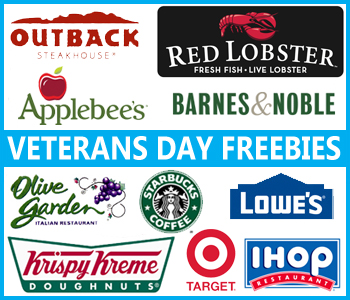 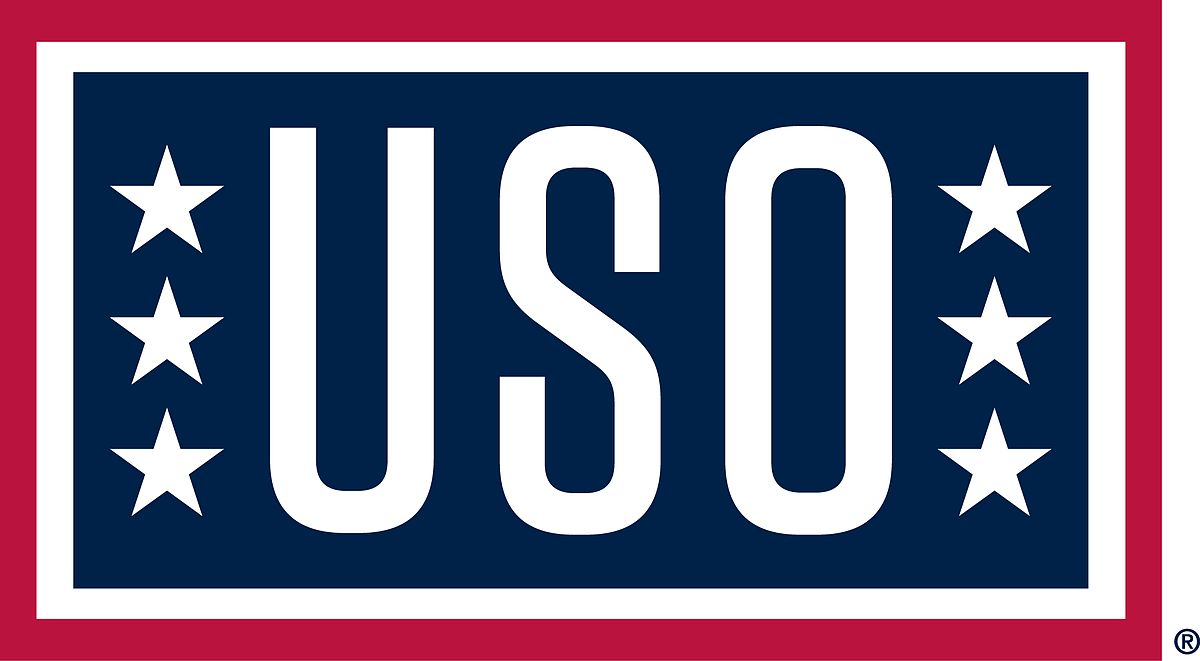 Third Thing – His Power towards Us (v. 19)
The power that raised Christ lives in us
We can live godly (6:10).
The Church will reign
A Description of that Power (vv. 20-23)
Christ will rule over everything
The Church will rule with Him
The goal of history – the Kingdom of God
Jews and Gentiles together – who ever would have come up with this plan????
Conclusion
The Church is a big part of God’s plan
We need to think corporately
How we function in the church is extremely important
Where we go to church is important
We need this wisdom and understanding!!